Koshish Nepal – fra avmakt til påvirkning
--om å jobbe for mental helse i Nepal


Innlegg «Mental helse – en nøkkel til utvikling» 22.nov 2018

Solveig Holmedal Ottesen
Koshish er en ikke statlig organisasjon (NGO), en selvhjelpsorganisasjon som jobber med feltet 

                       mental helse i Nepal. 

Koshish betyr "making an effort”, “gjøre en forskjell” 

Leder og ansatte i Koshish er selv berørt av mental helse: 

KOSHISH is unique is Nepal as its work is driven with passion and carried out by people with a lived experience of psychosocial disability issues. 

I Nepal opplever fortsatt psykisk syke stigmatisering, diskriminering og sosial utestenging.
Koshish
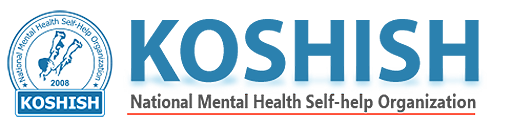 Visjon: en god mental helse og psykososial well beeing for alle

Mål: Forbedring av livskvaliteten for mennesker som lever med psykososiale (helse)problemer

Oppdrag: KOSHISH søker å sørge for et verdig liv for mennesker som lever med psykososiale utfordringer og problemer gjennom:

improving and implementing policies and legislation 

and expanding community-based mental health and psychosocial support.
Visjon, mål, oppdrag
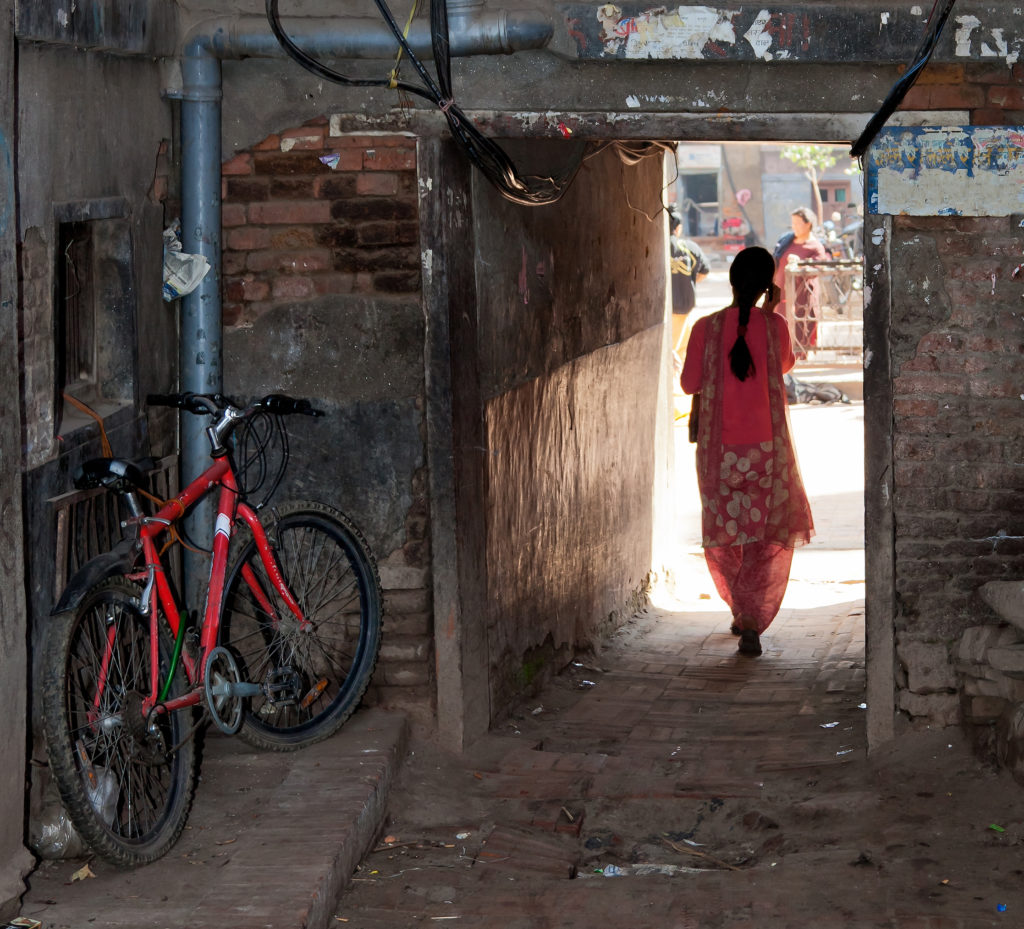 Bedre tilgang til helsetjenester innen mental helse i det ordinære helsevesenet

Myndighetene skal ta mer ansvar for å implementere tilbud om behandling for mennesker med psykiske helseproblemer og deres pårørende. 

Politikere og beslutningstakere setter mental helse på agendaen og bevilger mer økonomiske midler til arbeidet.

Mer åpenhet om mental helse og redusere stigmatisering.
Mål – blant annet:
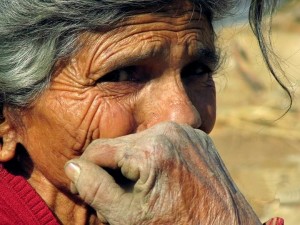 “KOSHISH follows a twin-track approach; advocacy and direct service delivery”. 



Advocacy; politisk påvirkning

Awareness; opplysnings- og holdningsarbeid

Direkte hjelp og tjenester
Metoder og tilnærminger
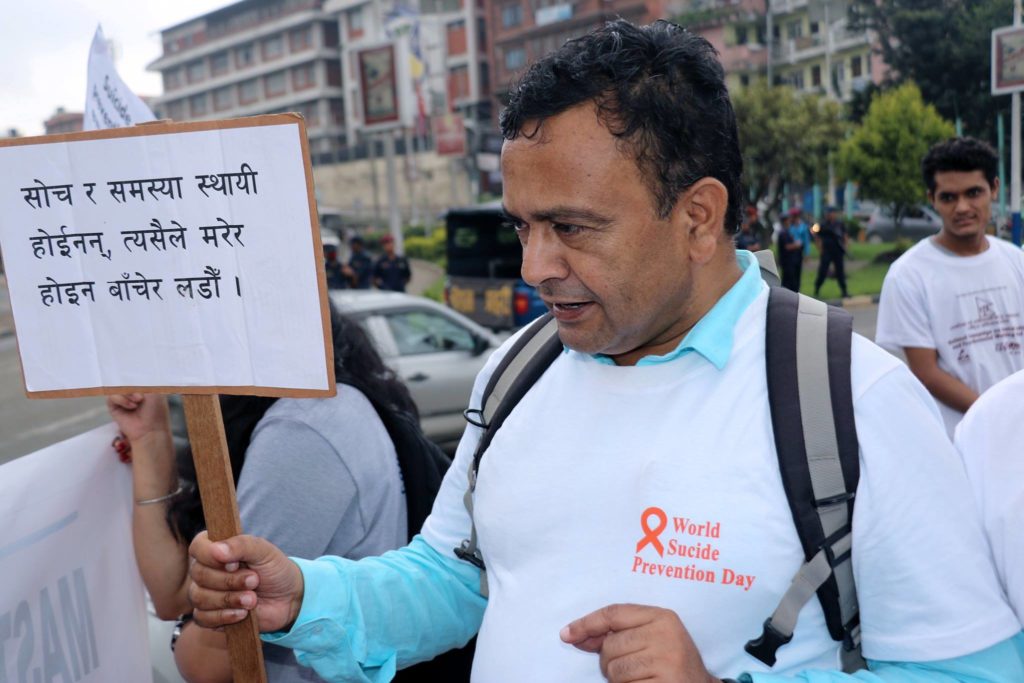 påvirker beslutningstakere, lobbyarbeid

adresserer politikere direkte, kommer med konkrete forslag

deltar i relevante fora

bidrar i høringer, konferanser, workshops….

og arrangerer selv det samme!

dokumenterer sitt arbeid

har en stemme, blir spurt, blir hørt, blir regnet med….
Politisk påvirkning
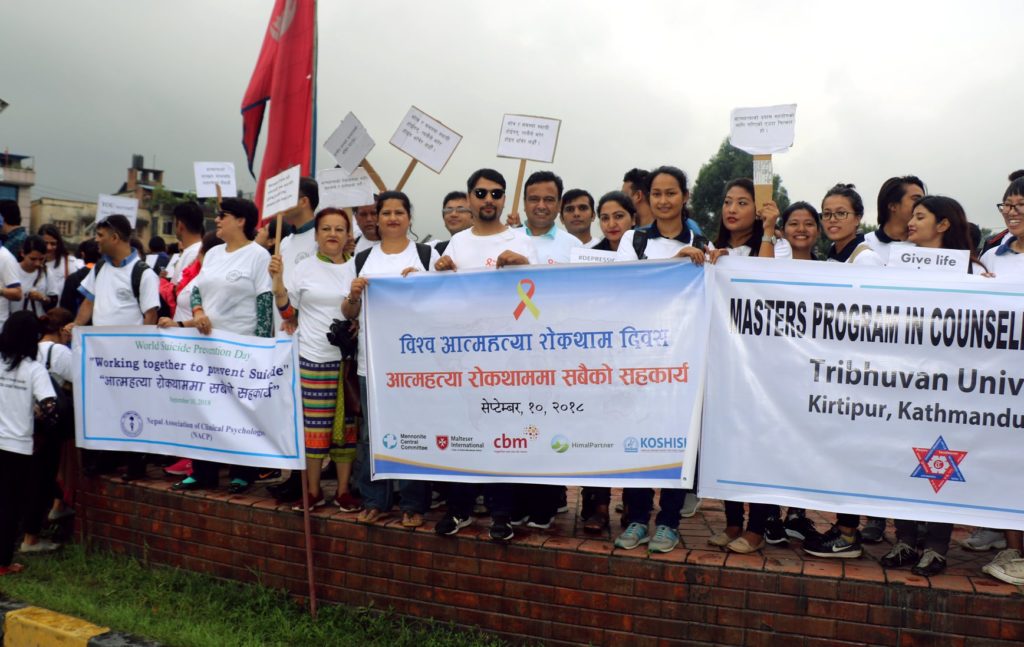 endre lovverk/lovtekst i nåværende lovverk i Nepal, eks få ut nedsettende og stigmatiserende ord og uttrykk

jobber for at myndighetene implementerer og følger opp lovverk og internasjonale konvensjoner, eks:

- Reintegration of beneficiaries back into their communities in line with Articles 16, 19 of UNCRPD 

- Destigmatization of mental health issues in Nepal i.e. directly inline with 1/3rd of UNCRPD articles

- Eliminate social, cultural, legal barriers regarding mental health and psychosocial disabilities issues in line Article 4, 13, 20, 25, 29, 30
Juridisk påvirkning
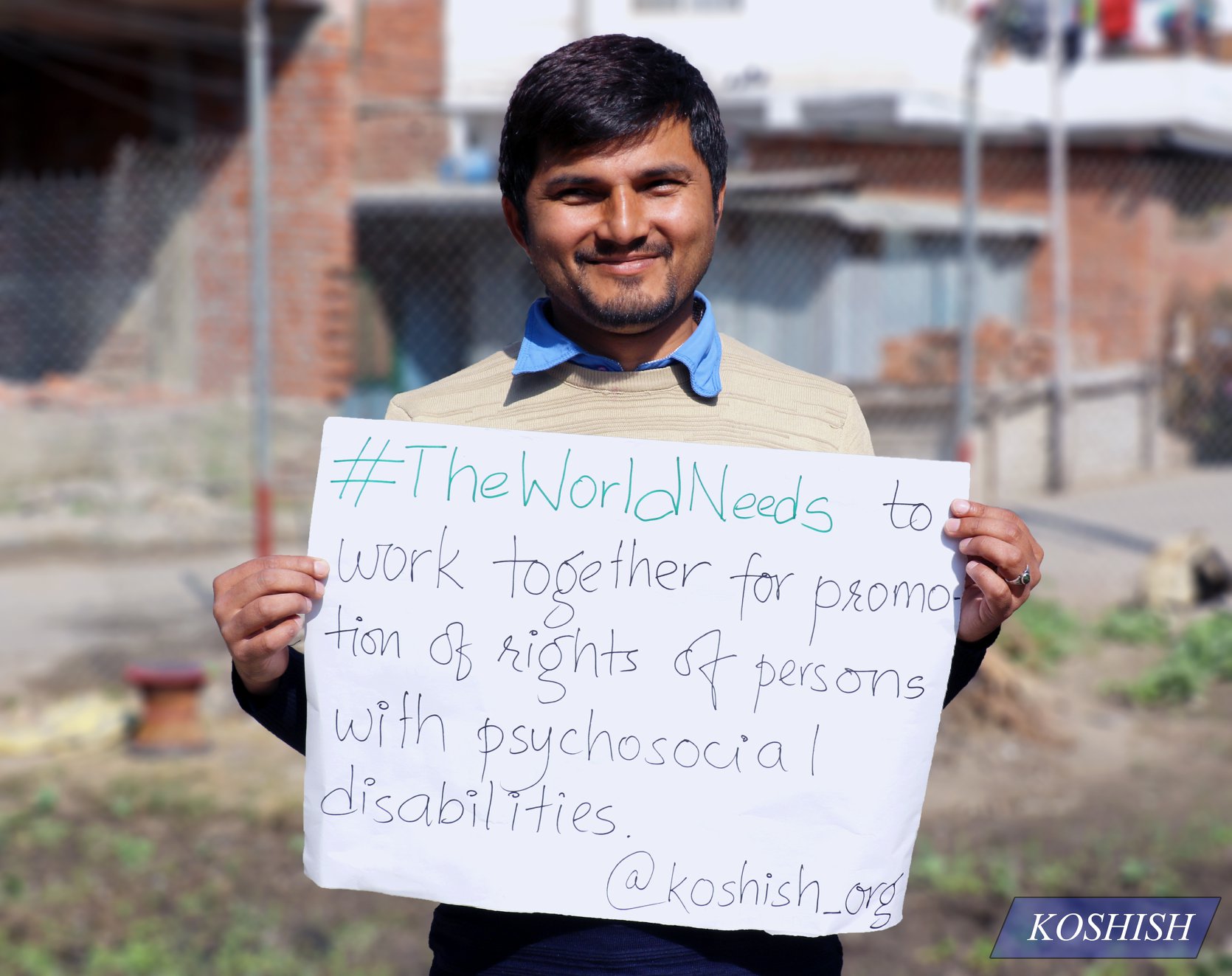 endre folks holdninger bl.a. gjennom radiosendinger som omhandler mental helse

mediautspill

deler historier/caser, spesielt suksesshistorier

viser at mennesker med psykososiale utfordringer kan være en ressurs! 

ved reintegrering av psykisk syke i lokalsamfunn; påvirker folks holdninger direkte. 

Mål: destigmatization, redusere stigma
Opplysning og holdningsendring
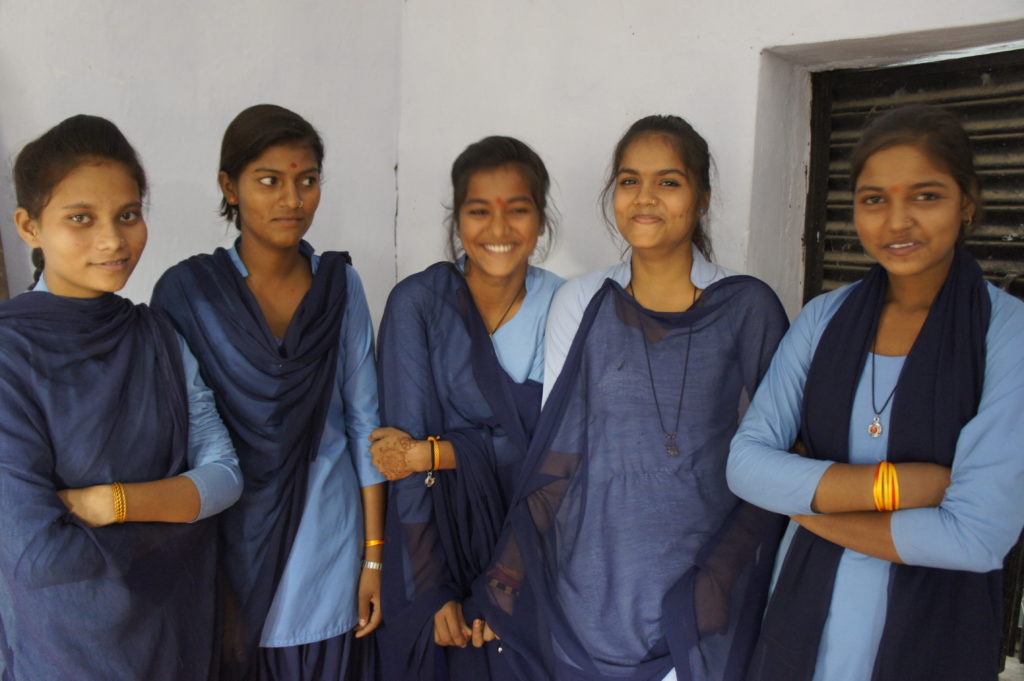 shelter for kvinner og menn; døgnopphold, miljøarbeid

psykologisk veiledning, klinisk behandling, medisinering, medisinsk oppfølging

selvhjelpsgrupper og peergroups

community based mental health, eks ved:

   -reintegrasjon i lokalsamfunnet av mennesker som har blitt
    reddet av Koshish og gitt behandling

   -forbedre det mentale helsetilbudet i noen distrikter

   -opplæring av lokalt helsepersonell mm
Direkte hjelp og tjenester
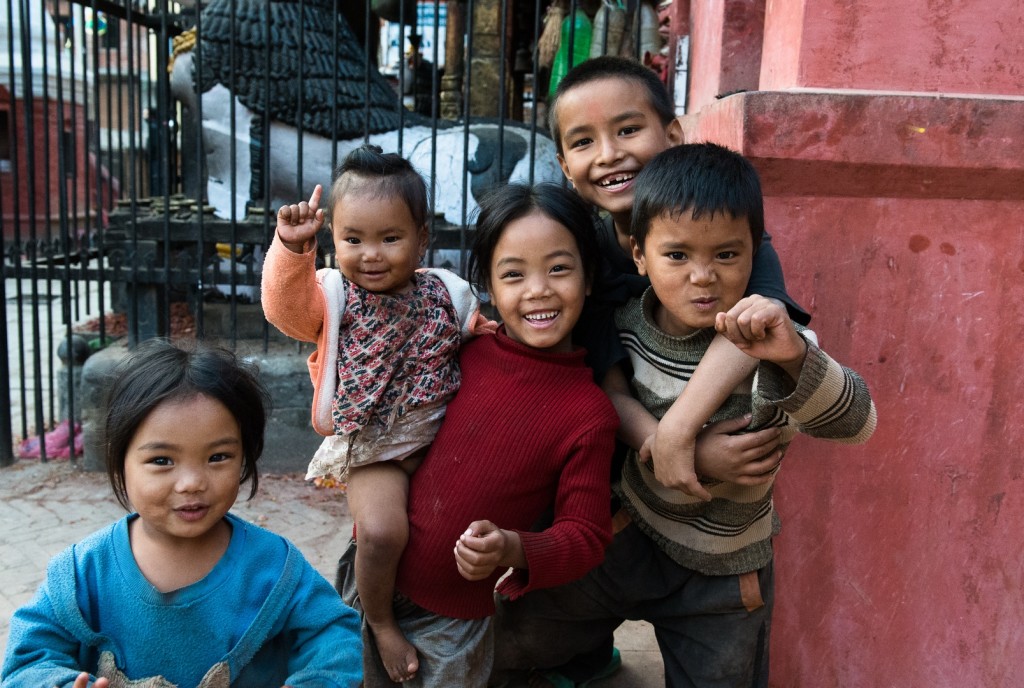 Denne måten å jobbe på, hvor man både jobber 

på et makronivå med påvirkning og holdningsarbeid

på et mikronivå med konkrete (hjelpe)tiltak for målgruppen; 

                    det er veien å gå også i Nepal

Fordi:
Man snakker gruppens sak, samtidig som man har et konkret tilbud/løsninger.

Man jobber politisk, samtidig som man har historier å fortelle.

Man involverer de det gjelder og snakker ikke bare på vegne av.
Fra avmakt til påvirkning
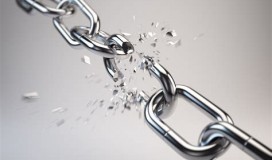 Derfor opplever Koshish: 

At de blir lyttet til!

At de får økonomiske midler

At de får endret lovtekster

At de får priser og annerkjennelse

At de får sitte i beslutningsorganer


Men kanskje aller mest:

De er med på å redusere stigma knyttet til det å ha mentale utfordringer og helseproblemer

De utgjør en forskjell for de det gjelder
Fra avmakt til påvirkning
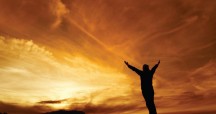 Mer om Koshish:

www.koshishnepal.org

www.himalpartner.no
Takk for meg